Tecnologías de la Información y de la Comunicación y Disciplinas Académicas Universitarias
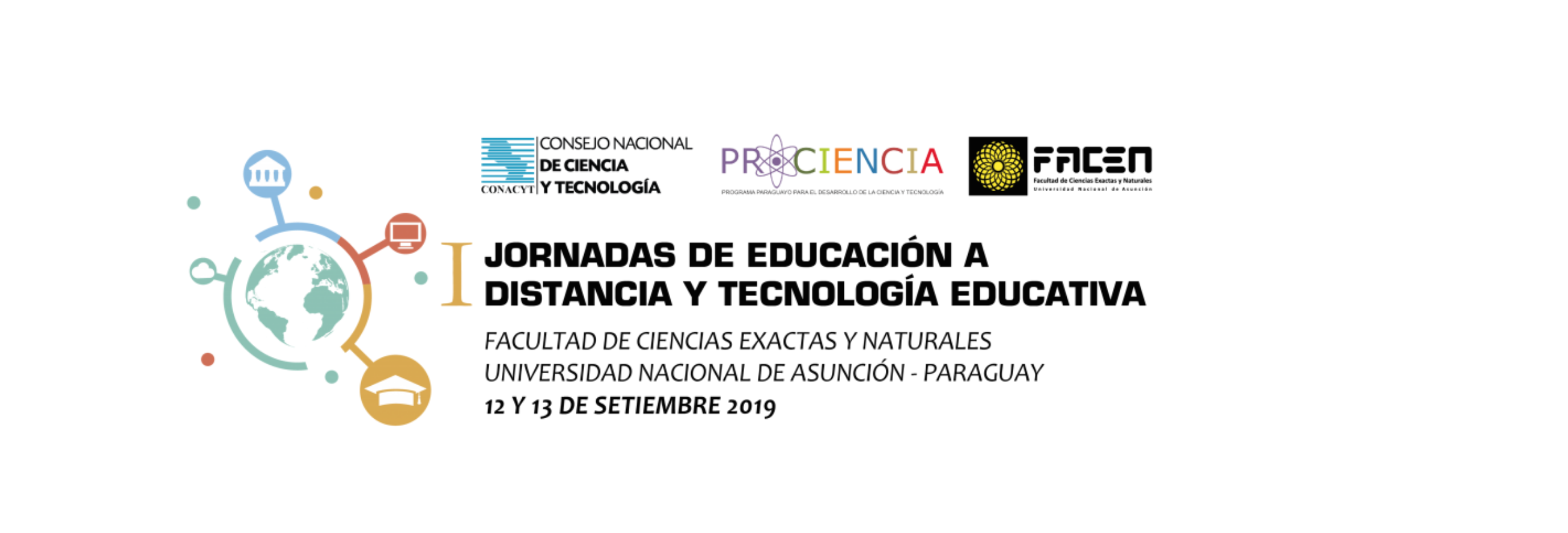 Dr. Alberto Ramírez Martinell 
Dr. Miguel Casillas

albramirez@uv.mx    |   @armartinell
Universidad Veracruzana, México
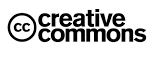 // Agenda
Noción de Saber Computación
TIC en Educación Superior
Incorporación de las TIC sensible al contexto
TIC y Disciplinas Académicas
Discusión y Trabajos Pendientes
Noción de Saber Computación
// Noción de Saber Computación
El manejo del Sistema Operativo Windows y de software de oficina se posicionaron como el estándar de saber computación. 

A la noción inicial se adicionaron funciones básicas de operación en Internet y así se mantuvo por años.
//www
// Noción de Saber Computación
Redes sociales, mensajeros instantáneos, aplicaciones móviles y dispositivos portátiles no se incorporaron a la noción.
Por el contrario, son distractores, intrusos e indeseables
p
f
t
o
-
// Noción de Saber Computación
La división de Saberes Digitales formales y aptos para la escuela y aquellos que son indeseables porque distraen a los estudiantes ha atrasado una ampliación de la noción de Saber Computación
p
f
t
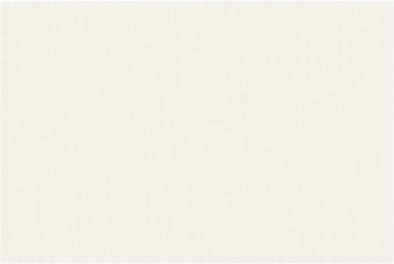 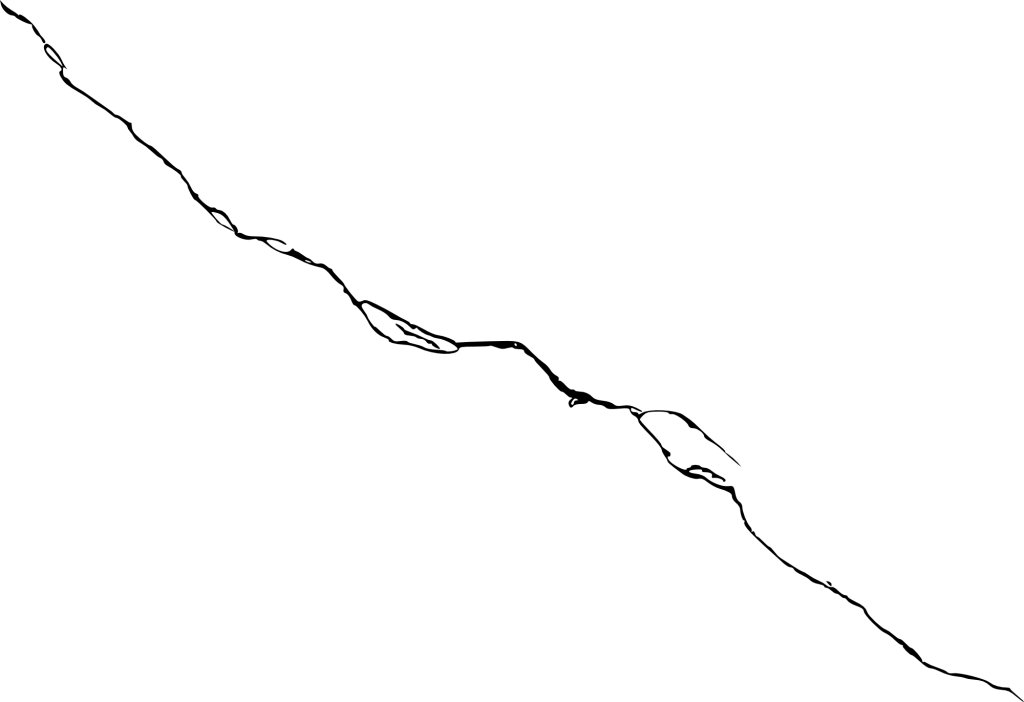 //www
o
-
TIC en Educación Superior
// TIC en Educación Superior
Las Tecnologías de la Información y de la Comunicación (TIC) han impulsado cambios en las Instituciones de Educación Superior
En los procesos de gestión
En las características de la infraestructura tecnológica 
En el perfil tecnológico de egreso de los estudiantes
En las necesidades de saberes digitales de los profesores
// TIC en Educación Superior: TIC en los procesos de gestión
TIC en los procesos de gestión Universitaria
Nómina
Control escolar
Logística de horarios y salones
Sistemas de información
Inscripciones
Learning Analytics
// TIC en la Universidad: Infraestructura Tecnológica
Características tecnológicas de la infraestructura institucional
Conectividad  
Especificaciones técnicas de los equipos de cómputo
Dispositivos digitales complementarios
Impresoras
Digitalizadores
Licencias de software
// TIC en la Universidad: Saberes Digitales de los Estudiantes
Enfoque Disciplinario de las TIC
Perfil tecnológico de egreso de los estudiantes
TIC para profesionistas
TIC para Biólogos
TIC para Ingenieros Civiles
TIC para ingenieros Mecánicos
TIC para Filósofos
// TIC en la Universidad: Habilitación Tecnológica de Profesores
Movilización de los Saberes digitales de los profesores universitarios
Saberes Digitales Disciplinarios
Para definir el tipo de equipos, licencias de software, suscripción a bases de dato.
Incorporación de las TICsensible al contexto
// Incorporación de las TIC  en la Universidad
La incorporación de las TIC a las IES ha sido azarosa, sin planeación, sin diagnóstico y sin políticas coherentes ni en lo administrativo ni en lo académico.
En relación con la enseñanza, de modo predominante en el medio universitario todavía no sabemos cuánto deben saber de TIC nuestros egresados en cada programa de estudio, no hemos acordado qué enseñar, con qué graduación.
// Incorporación de las TIC  en la Universidad
Las universidades son epicentro de una revolución tecnológica que promueve
el uso genérico de las TIC; y
el desarrollo fuentes de información, software especializado y de dispositivos digitales propio de orientación específica.
// Incorporación de las TIC  en la Universidad
Ha sido un grupo de tecnócratas usualmente alejado de las aulas al que se le encomendó inicialmente conducir la incorporación de las TIC a las Universidades.
Pero se hizo con medidas orientadas a la 
La compra masiva de equipo de cómputo genérico
Al licenciamiento de software de oficina y sistemas operativos comerciales.
Para el acceso a la información especializada 
Han sido las Bibliotecas las encargadas de gestionar las suscripciones a revistas 
El enfoque de estas medidas ha sido superado por la disciplinarización de las TIC
// Incorporación de las TIC  en la Universidad
La incorporación de las TIC en la Universidad no es un proceso homogéneo en todos los campos profesionales; dada la naturaleza del trabajo académico (Clark, 1987) y la diversidad institucional que enmarca las disciplinas.  
La incorporación de las TIC sucede de manera diferenciada por lo que hay campos del conocimiento altamente tecnologizados y otros con diversos grados de consolidación de su perfil tecnológico.
// Incorporación de las TIC  en la Universidad
AutoCAD para los arquitectos
MathLab para los matemáticos
Electronic WorkBench para Diseñadores Digitales
ArcGIS para geógrafos
COMSOL Multiphysics para físicos
Chemsketch para Químico Farmacéutico
MOODLE para los educadores
SPSS para sociólogos
Celtx para dramaturgos
// Incorporación de las TIC  en la Universidad
En el campo universitario y el profesional el habitus digital considera al sentido práctico con que los los profesores universitarios y los profesionistas en activo están utilizando las TIC en el ejercicio de la profesión.
 Además de la universalización del dominio básico del software de oficina, hay una explosión de programas, sitios, bibliotecas digitales, repositorios, páginas web, blogs, que reflejan la intensa división del trabajo que acompaña la incesante especialización en los oficios y profesiones, que se expresan en lo que hemos llamado la dimensión de las disciplinas académicas
TIC  y Disciplinas Académicas
// TIC y disciplina académica: Software de uso general
Office
Word
Excel
PowerPoint
Pages
Adobe Acrobat Reader
Prezi
Sistema Operativo
Paint
WinRAR
Bloc de Notas
Internet
Google
Google Scholar
Google Translator
Gmail
Eminus
Firefox, Explorer, Chrome, Opera
aTube Catcher
Wikipedia
MacAfee
// Intervención
Entre 2015 y 2016 aplicamos una encuesta en línea a profesores y estudiantes de las seis áreas académicas de la Universdiad Veracruzana. En este trabajo analizamos la pregunta:
Además de el software de oficina menciona tres programas informáticos especializados que se usan en tu carrera.
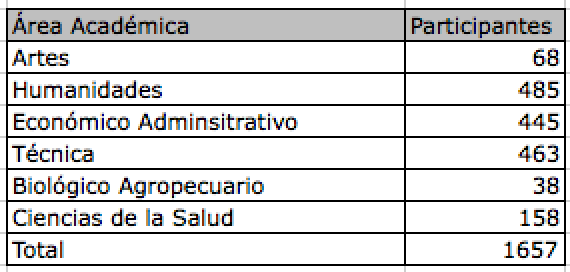 // Área Académica de Artes
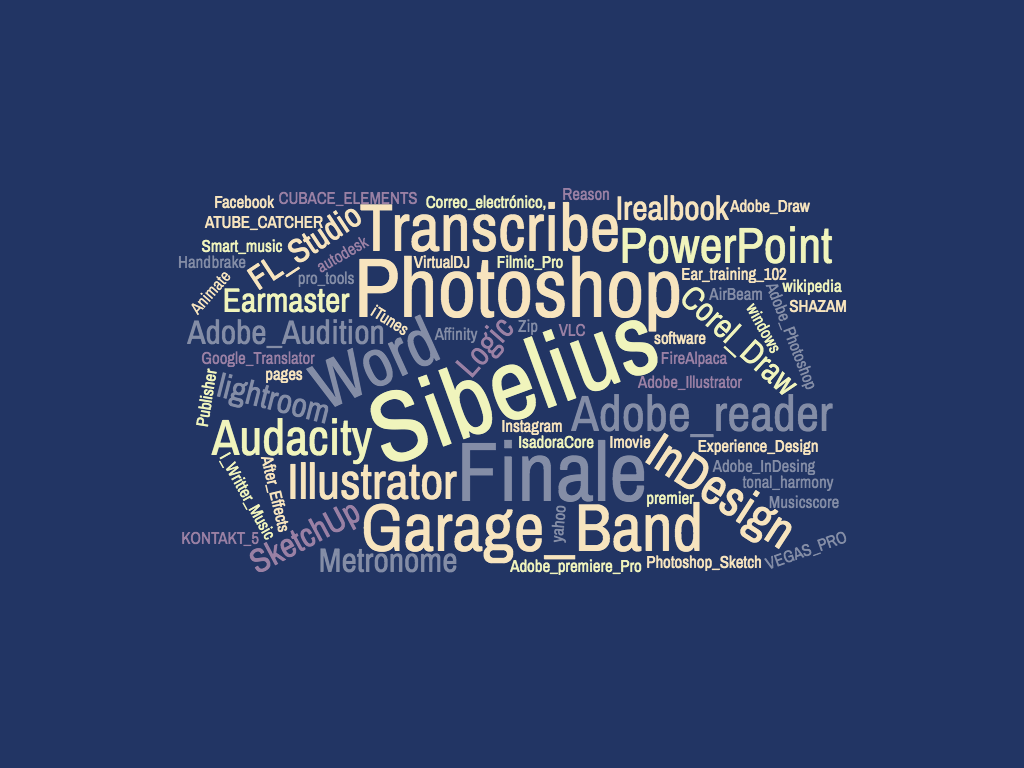 // Área Académica de Artes
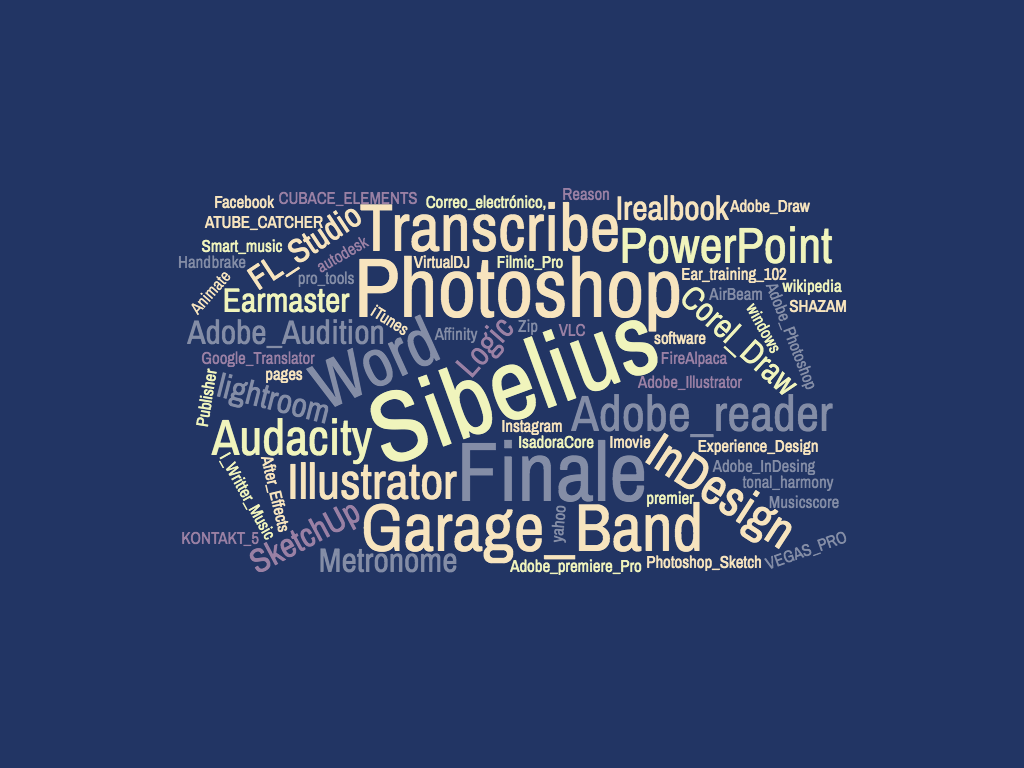 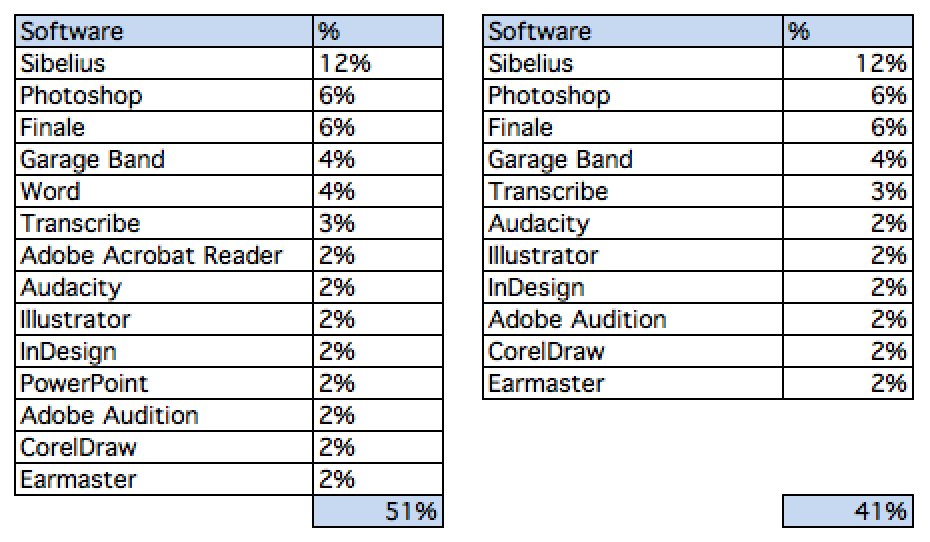 Office 6% - bajo
Presencia de software disciplinario 41% - alto
// Área Académica de Humanidades
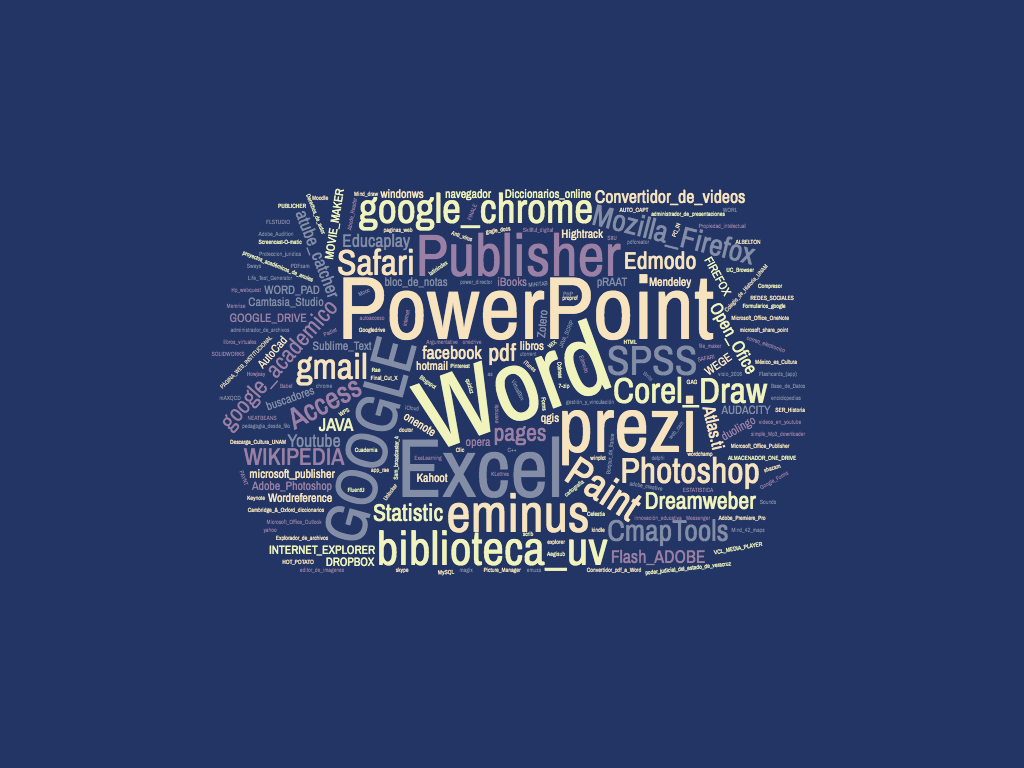 // Área Académica de Humanidades
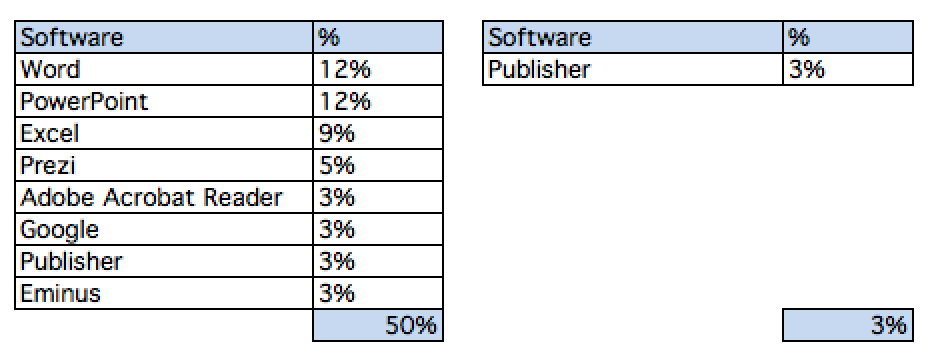 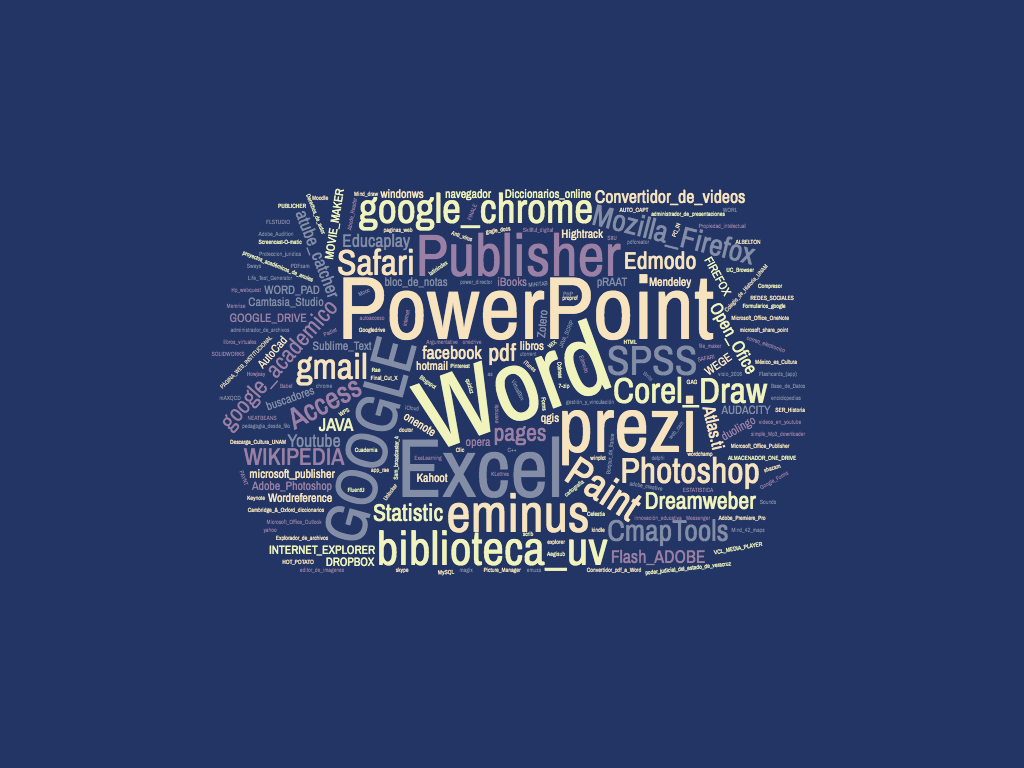 Office 33% - medio
Presencia de software disciplinario 3% - bajo
Programas de la disciplina mencionados por los informantes:
Ableton, Argumentative, Atlas.ti, Babel, Bonjour de France, Cambridge & Oxford diccionarios, cartografia, Celestia, Chrome, Cuadernia, Edmodo, Educaplay, emuss, evernote, ExeLearning, Flashcards, FLStudio, FluentU, Hot potatoes, Howjsay, Jclic, Kahoot, KLettres, magix, MaxQDA, Memrise, Mendeley, mind42, Moodle, onedrive, onenote, Padlet, praat, qgis, quizizz, Sounds, SPSS, Statistic, Statistica, Sways, winplot, WIX.
// Área Económico Adminsitrativa
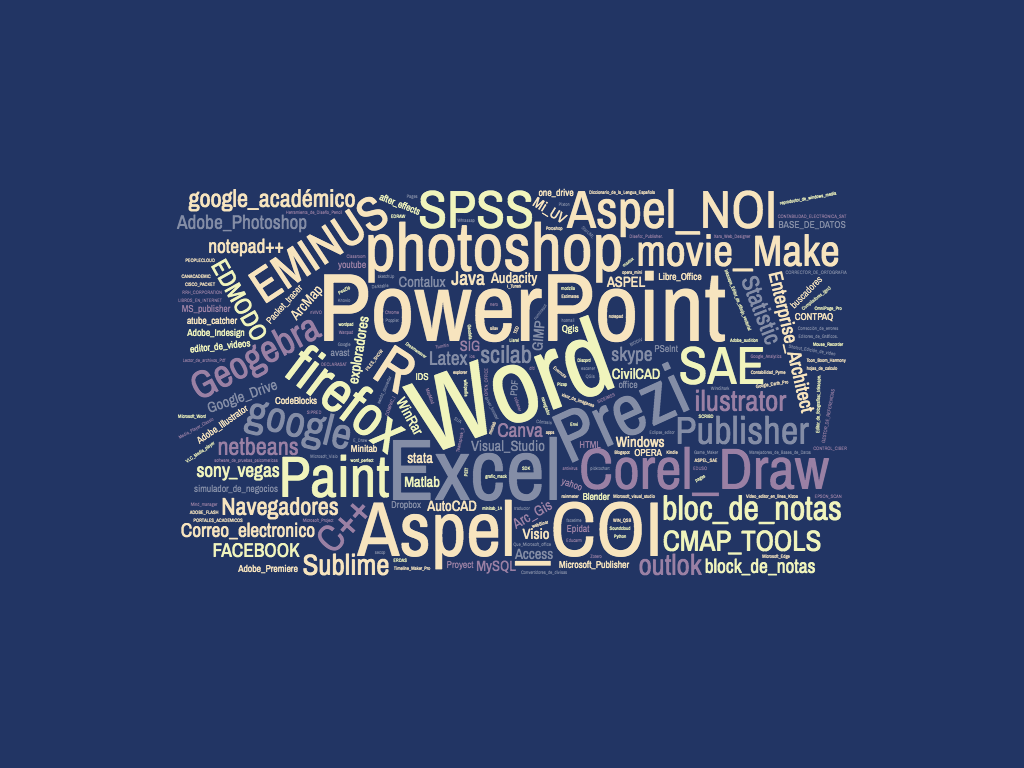 // Área Económico Adminsitrativa
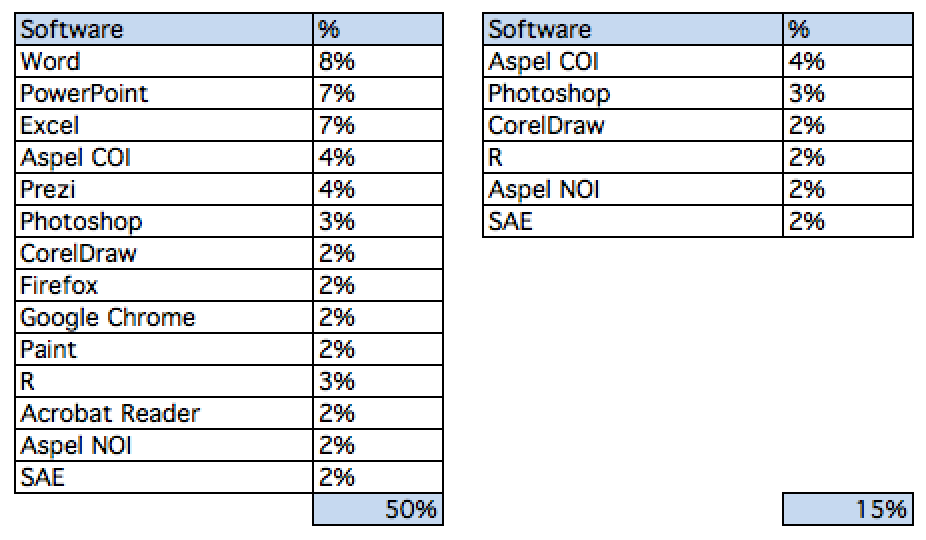 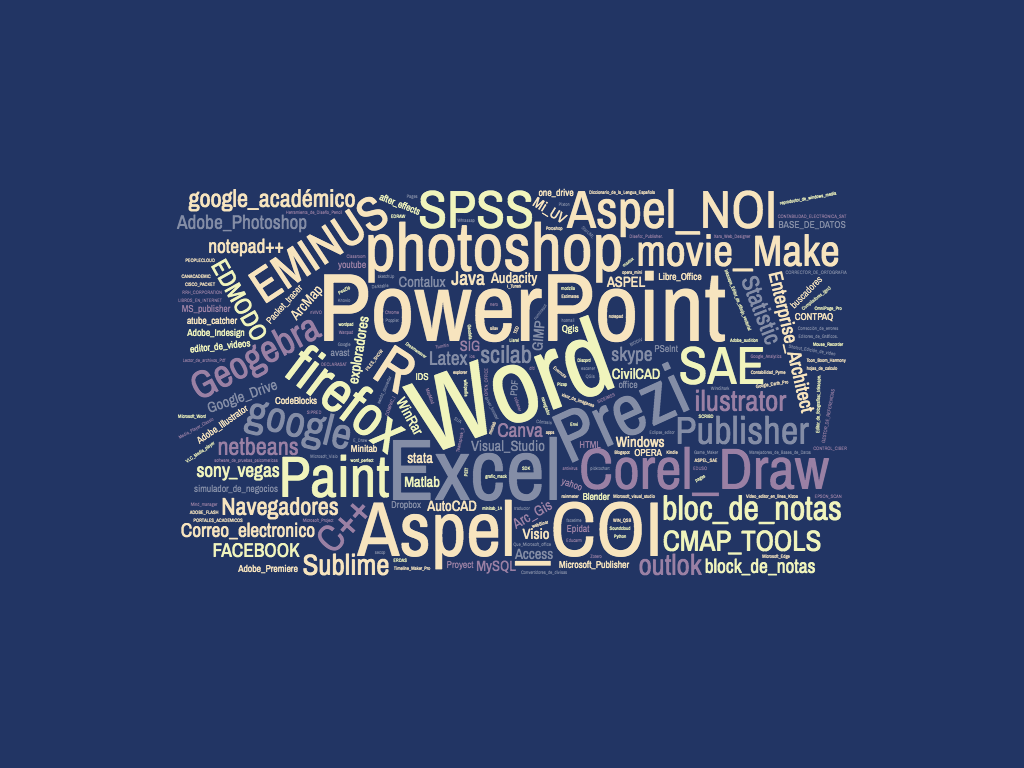 Office 22% - medio
Presencia de software disciplinario 15% - medio
// Área Académica Técnica
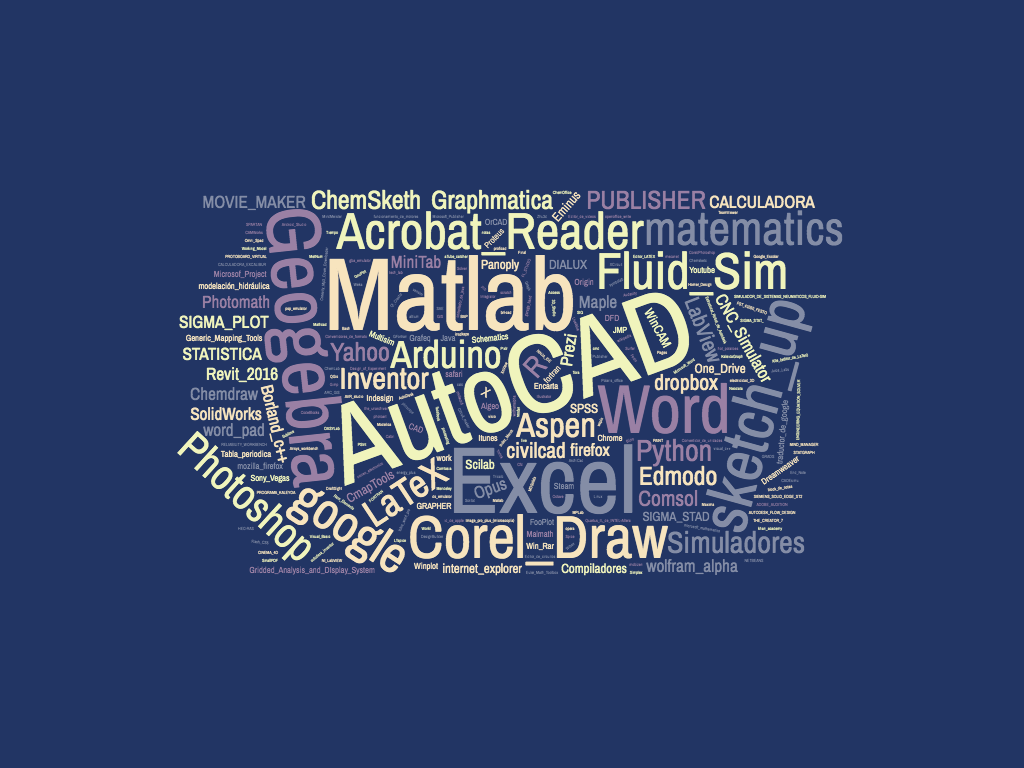 // Área Académica Técnica
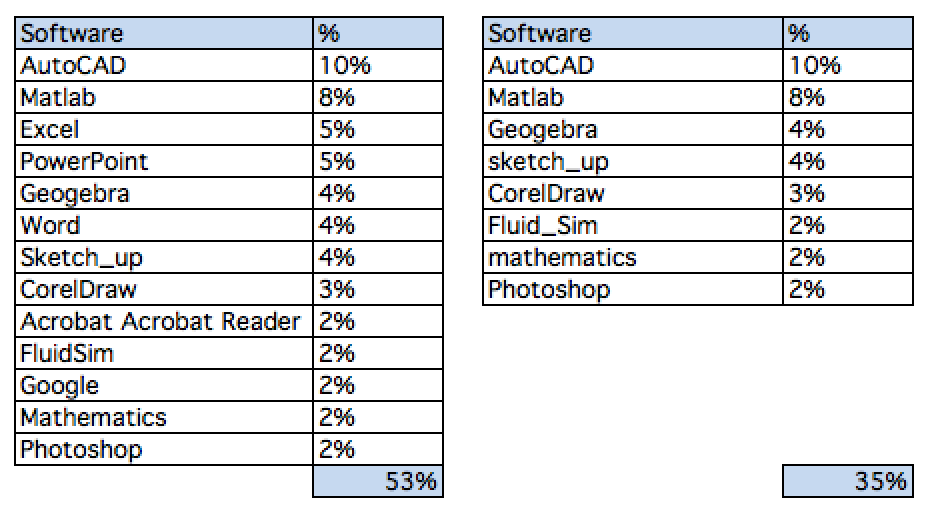 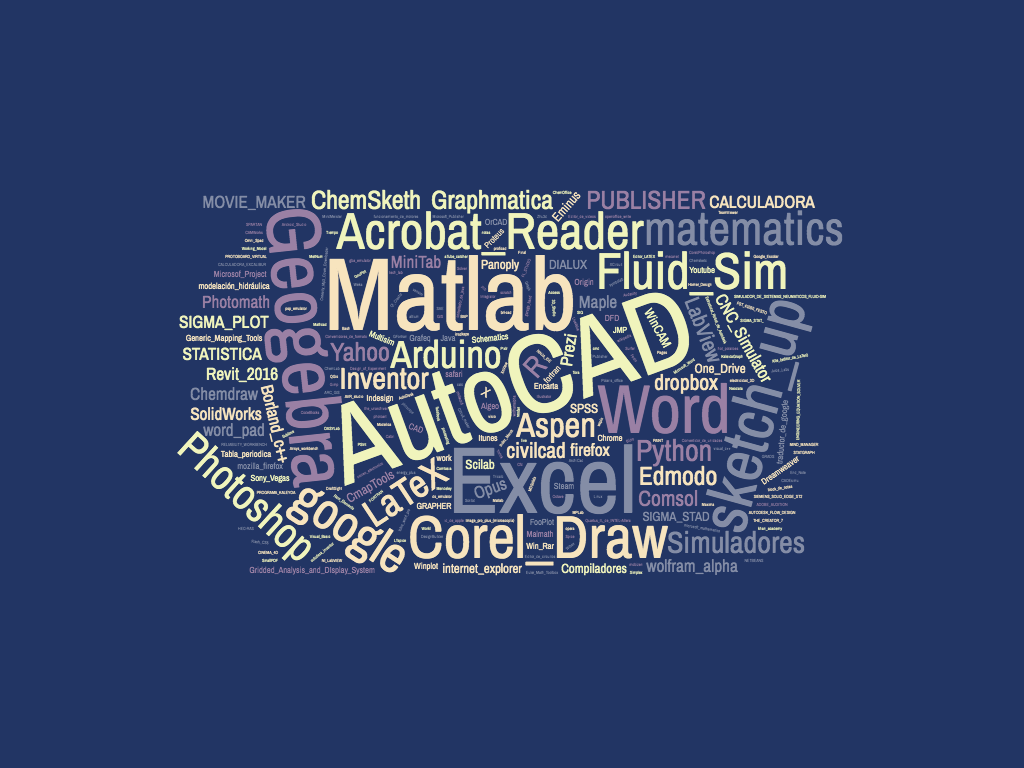 Office 14% - bajo
Presencia de software disciplinario 35% - medio
// Área Biológico Agropecuaria
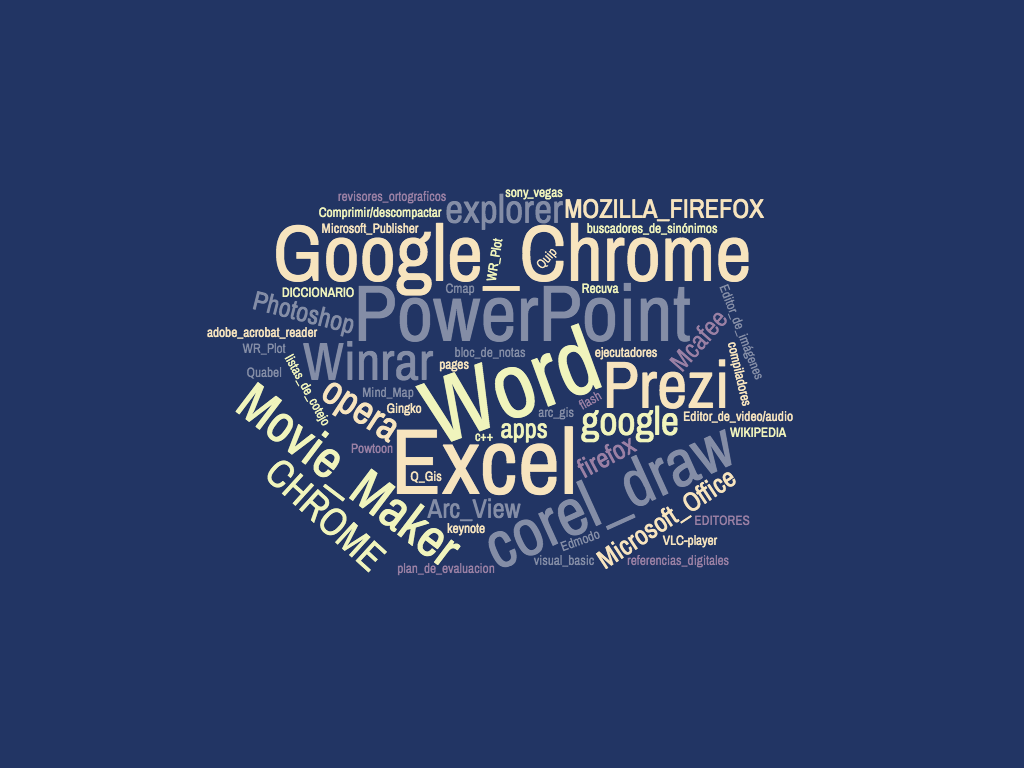 // Área Biológico Agropecuaria
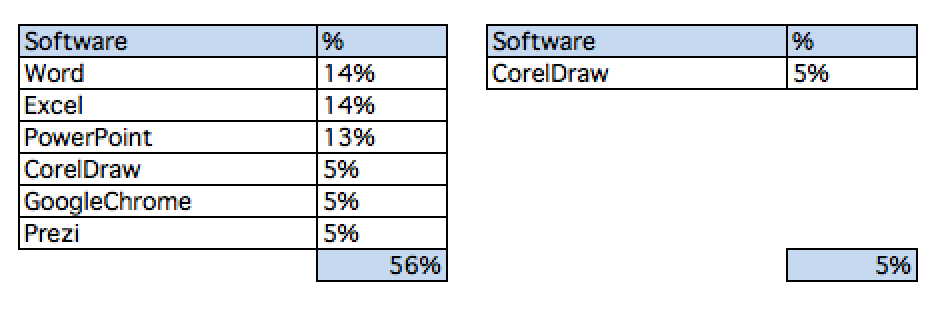 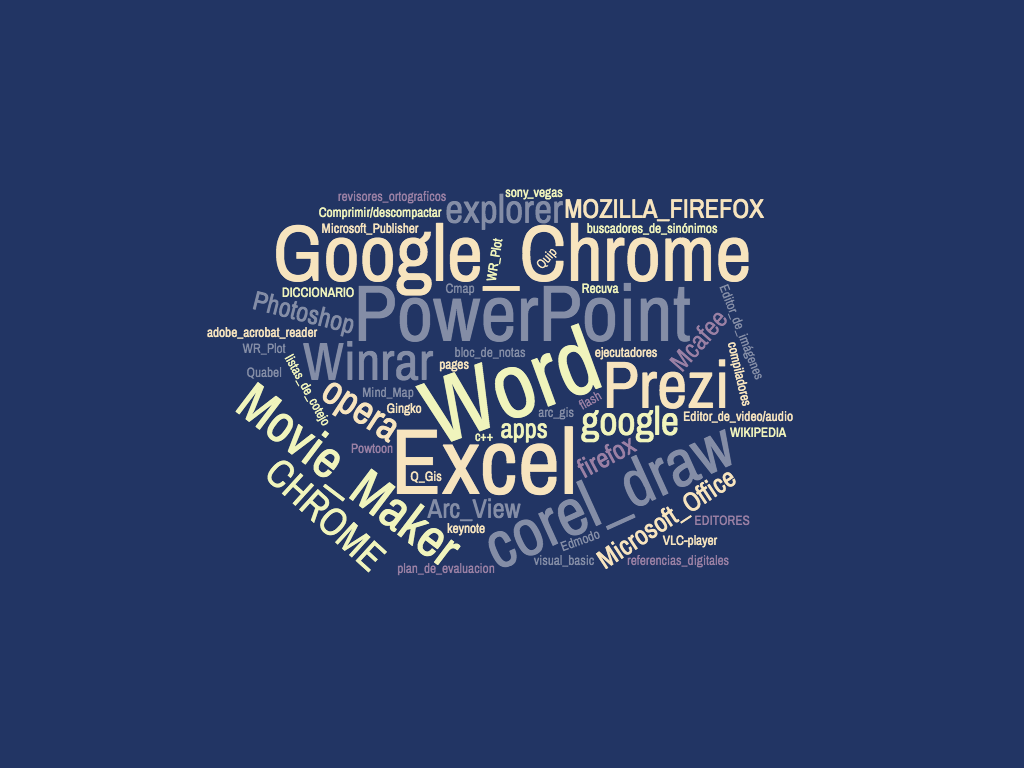 Office 41% - alto
Presencia de software disciplinario 5% - bajo
Programas de la disciplina mencionados por los informantes:
ArcGIS, c++, Cmap, Gingko, QGIS, Quip, WRPlot
// Área Académica de Ciencias de la Salud
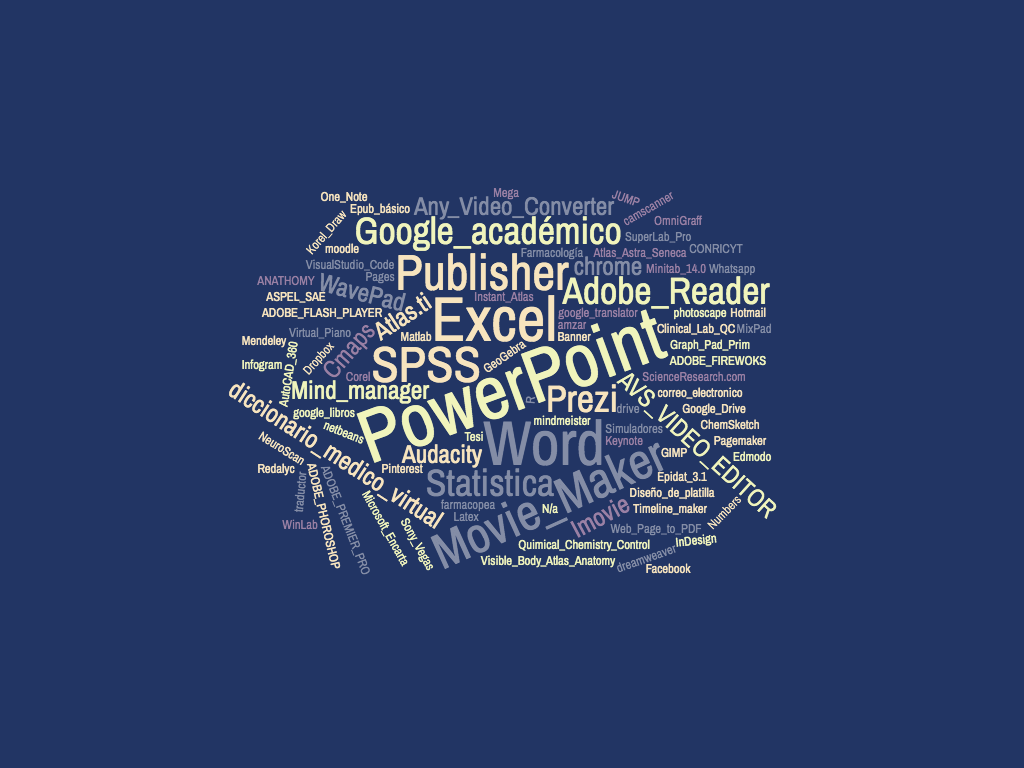 // Área Académica de Ciencias de la Salud
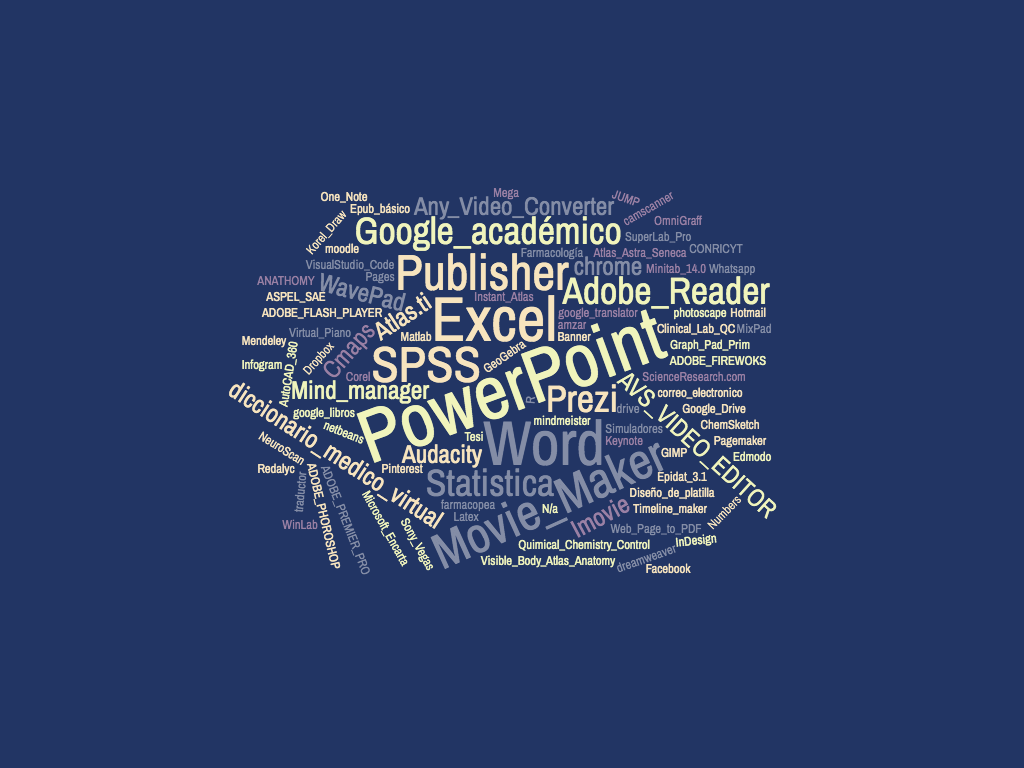 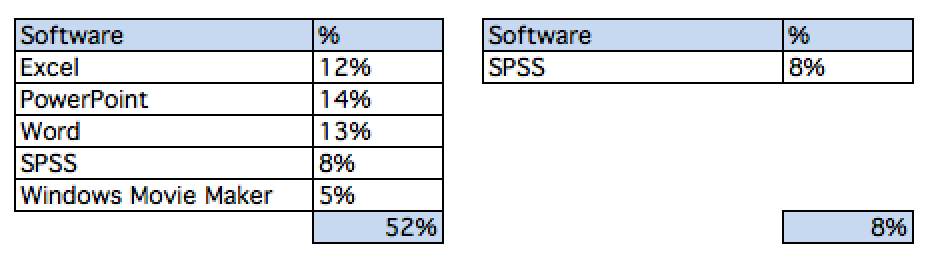 Office 39% - alto
Presencia de software disciplinario 8% - bajo
Programas de la disciplina mencionados por los informantes:
Atlas, Astra Seneca, AutoCAD 360, camscanner, Clinical Chemistry Control, ChemSketch, Clinical Lab QC, Epidat, Farmacología, farmacopea, GeoGebra, JMP, Latex, Matlab, Mendeley, Minitab, NeuroScan, Numbers, OmniGraff, OneNote, R, SuperLab, Tesi, Timeline maker, Visible Body Atlas Anatomy, VisualStudio, WinLab
Discusión y Trabajo Pendiente
// Discusión y Trabajo Futuro
Nubes de palabras
Algunas nubes de palabras están ancladas al software de oficina 
Otras nubes combinan al software de oficina con el software especializado
Unas más valoran ampliamente el software especializado
Al interior de cada área académica hay diferencias entre programas educativos y no todos los programas son necesarios para todos los universitarios del área.
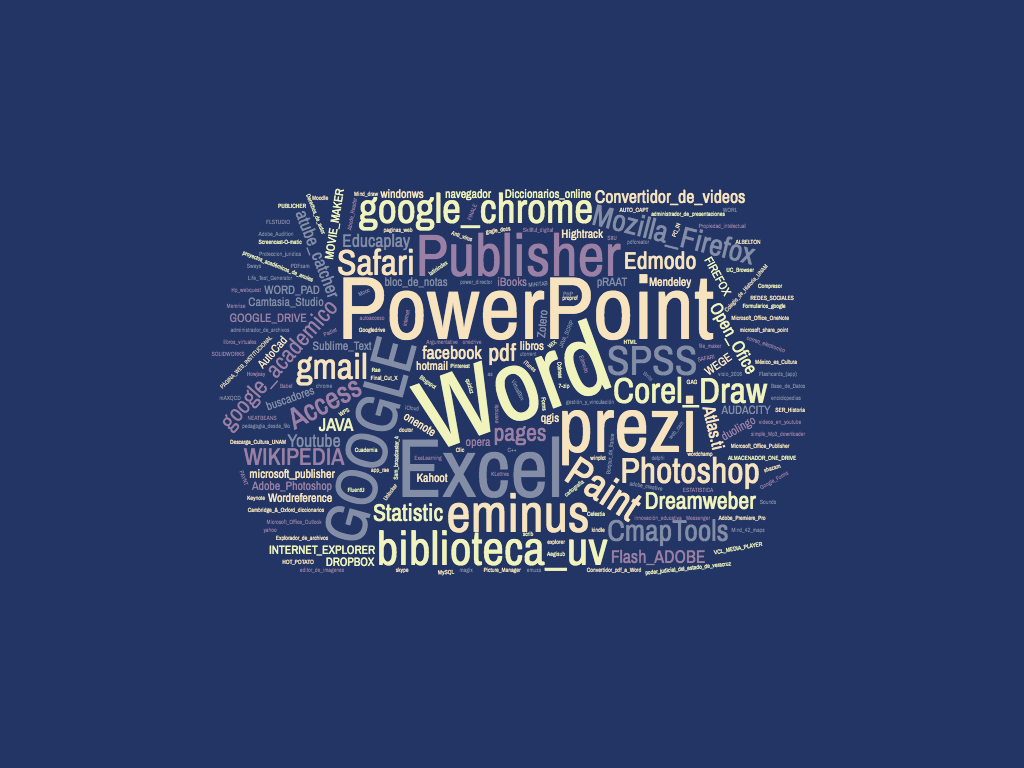 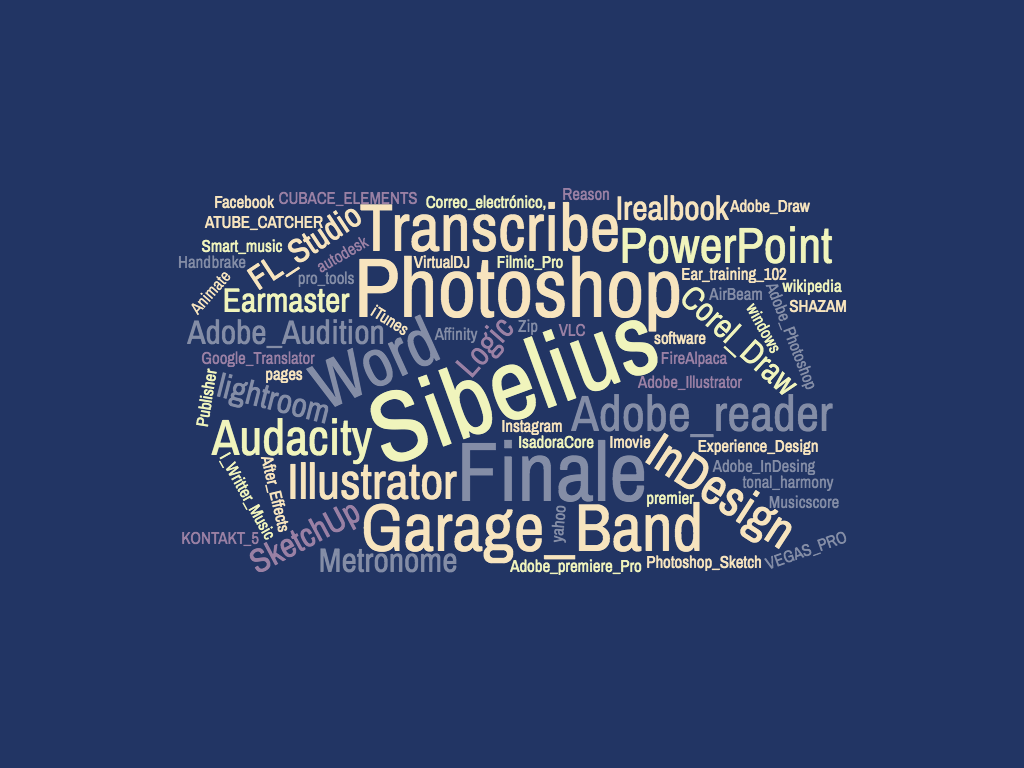 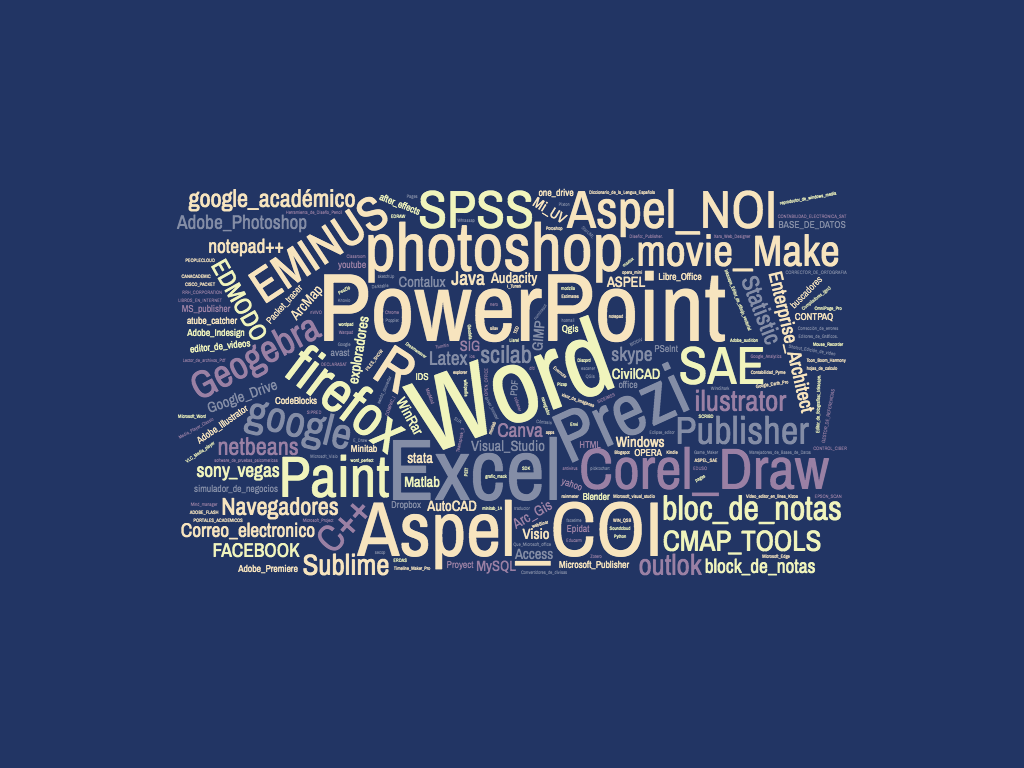 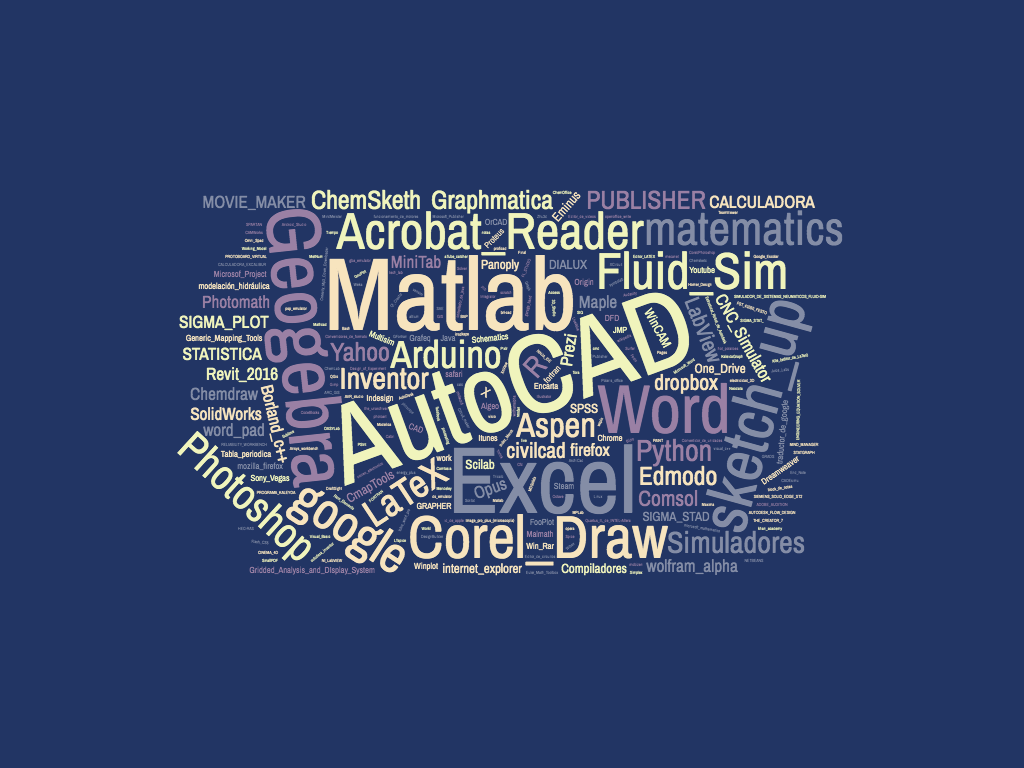 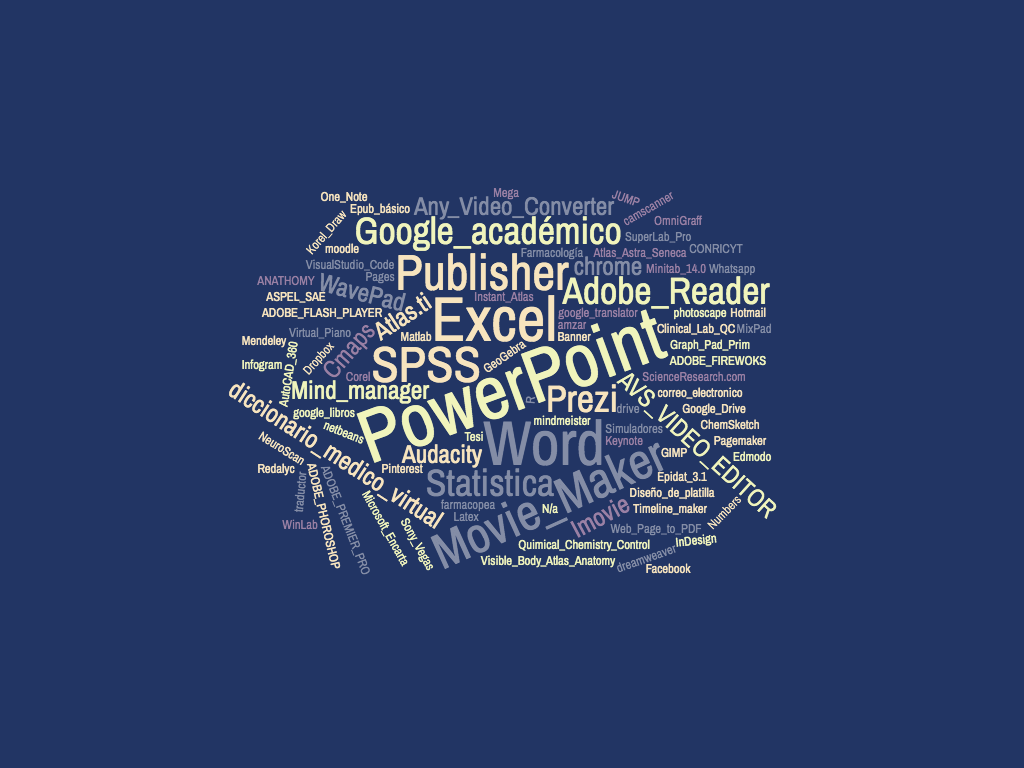 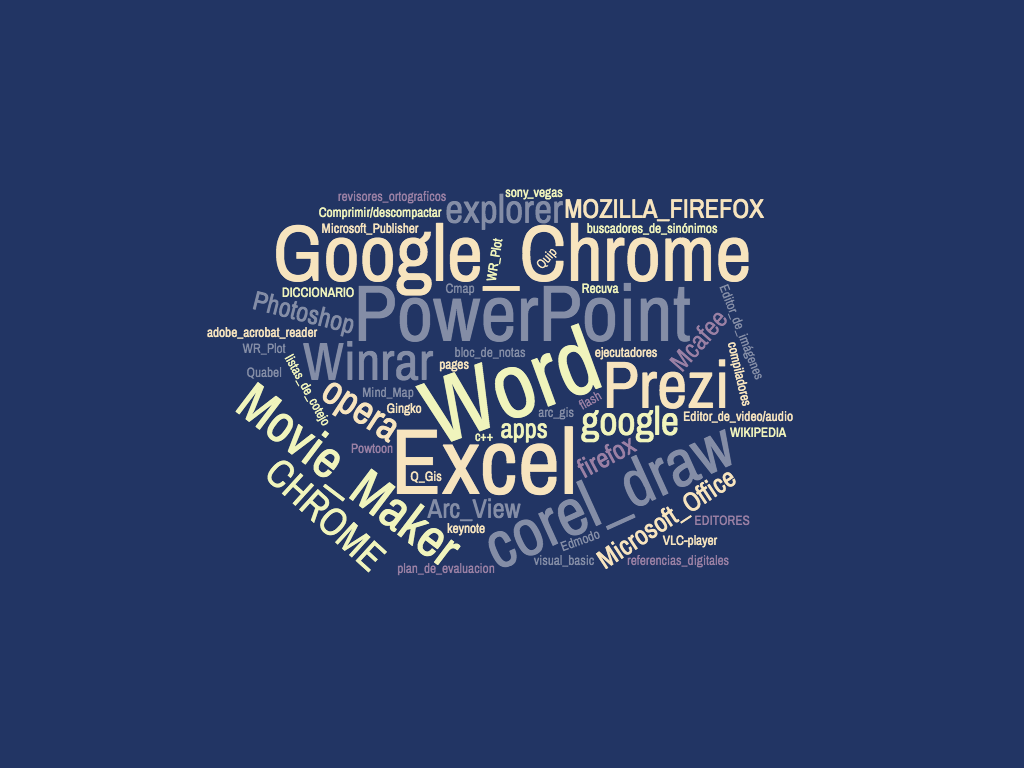 // TIC Disciplinarias
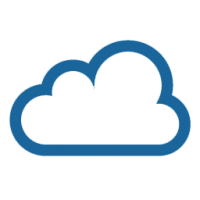 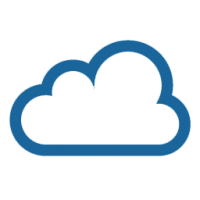 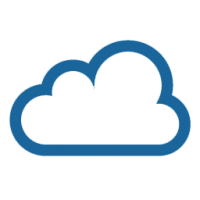 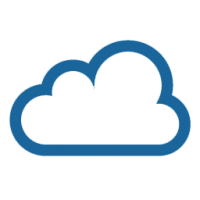 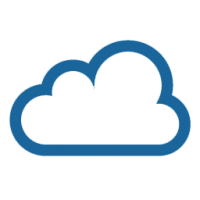 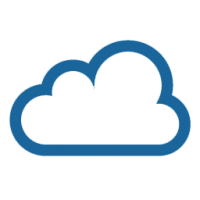 alto
salud
artes
biológico
económico
técnica
humanidades
Software Disciplinario
medio
bajo
bajo
medio
alto
Oficina
// Trabajo pendiente
En 2018 iniciamos con una aproximación a profesores e investigadores para captar el cambio y afinar la mirada en materia de:
Software especializado
Bases de datos especializadas
Dispositivos digitales propios de la disciplina 
Cubrimos 60 programas educativos ofrecidos en la UV (cerca de 70% de la oferta) a través de 150 grupos focales con 480 profesores.
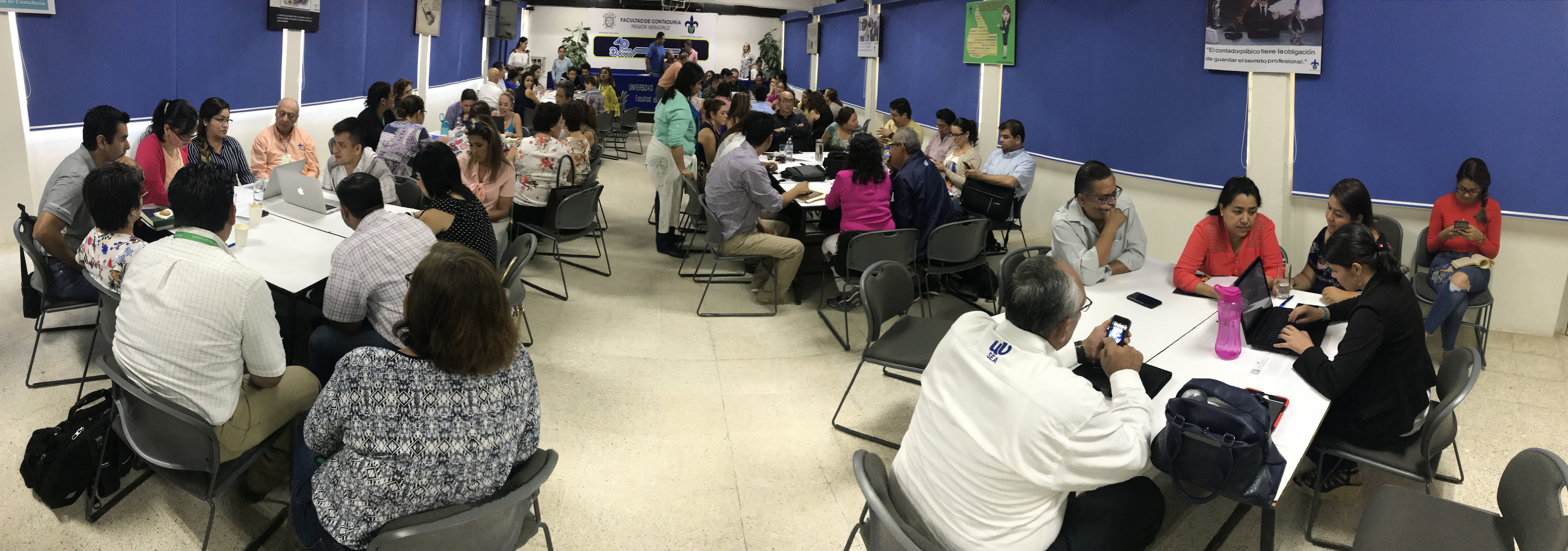 Tecnologías de la Información y de la Comunicación y Disciplinas Académicas Universitarias
Alberto Ramírez Martinell 
albramirez@uv.mx    |   @armartinell
Miguel Casillas
mcasillas@uv.mx
Universidad Veracruzana, México